Union Canal
Hope you enjoy our presentation
there are lots of wild life
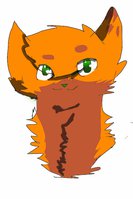 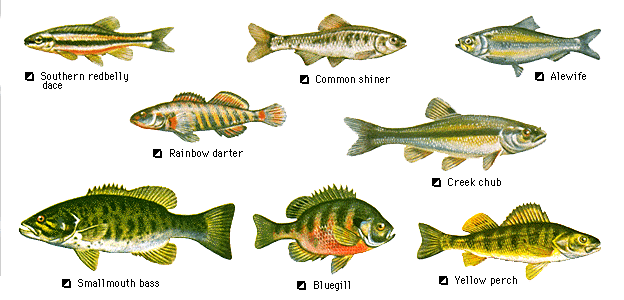 mink are deadly  they will bite
There are birds  near the canal
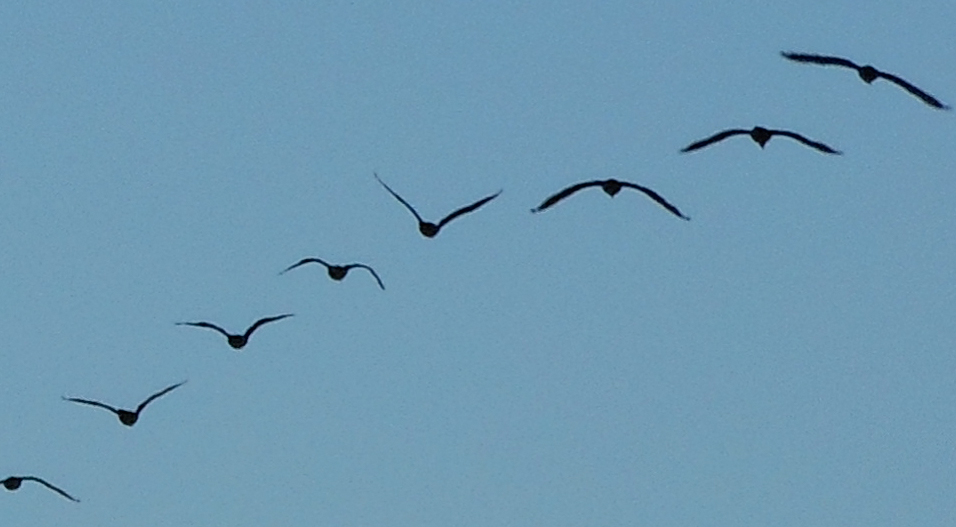 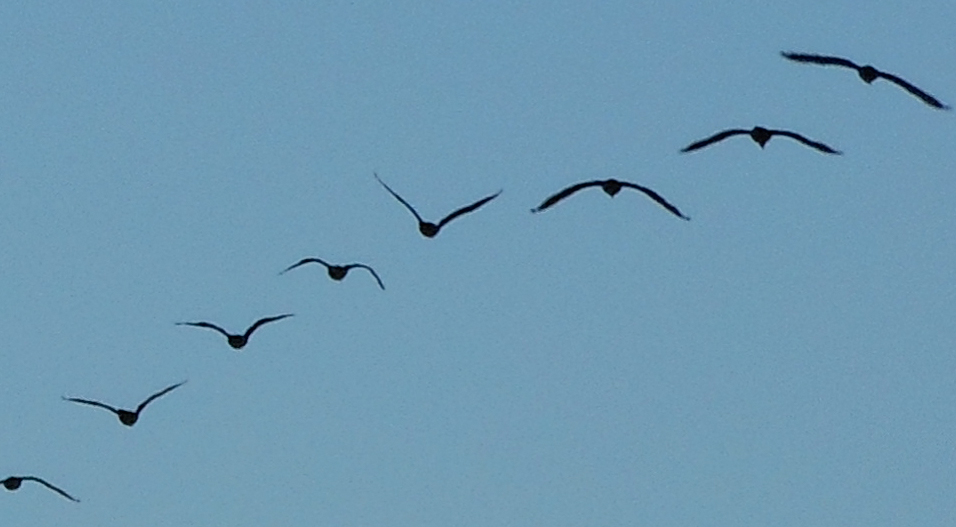 Hope you enjoy our facts
The Union Canal is almost 22 miles long				
THE CANAL ENDS AT THE FALKIRK wheel
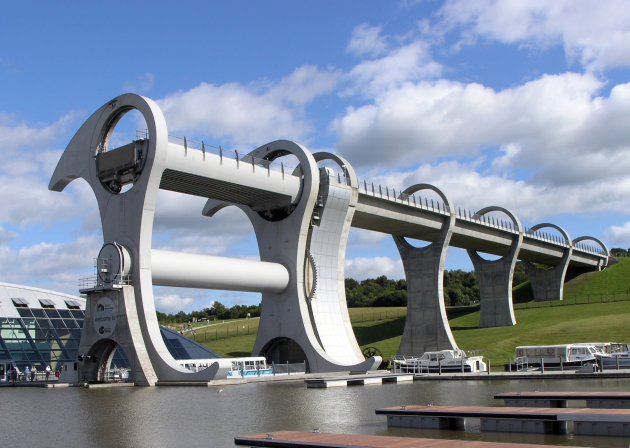 the Falkirk wheel
Is about 36 meters tall 
After the Falkirk wheel is the fourth and Clyde canal
Don’t swim in the canal because there is sea weed and you might drown you
You  can hire a boats for treat if you are good
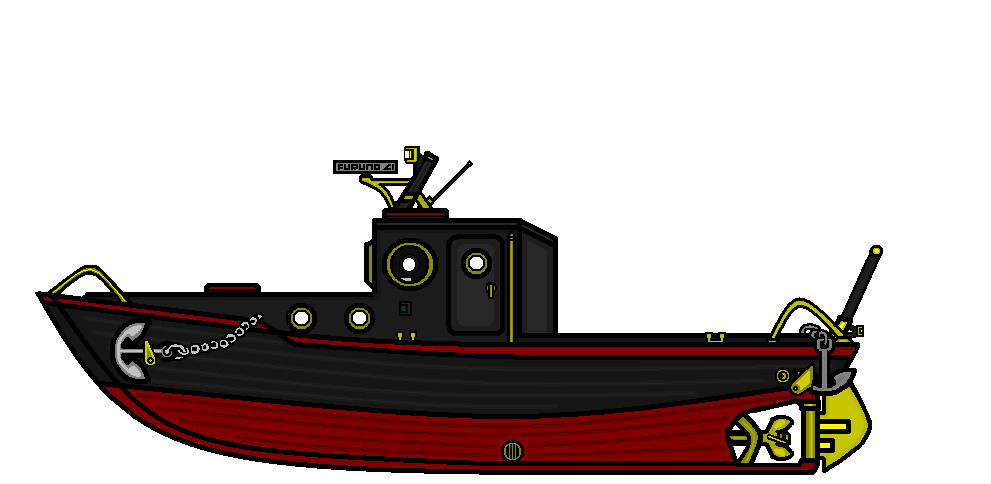 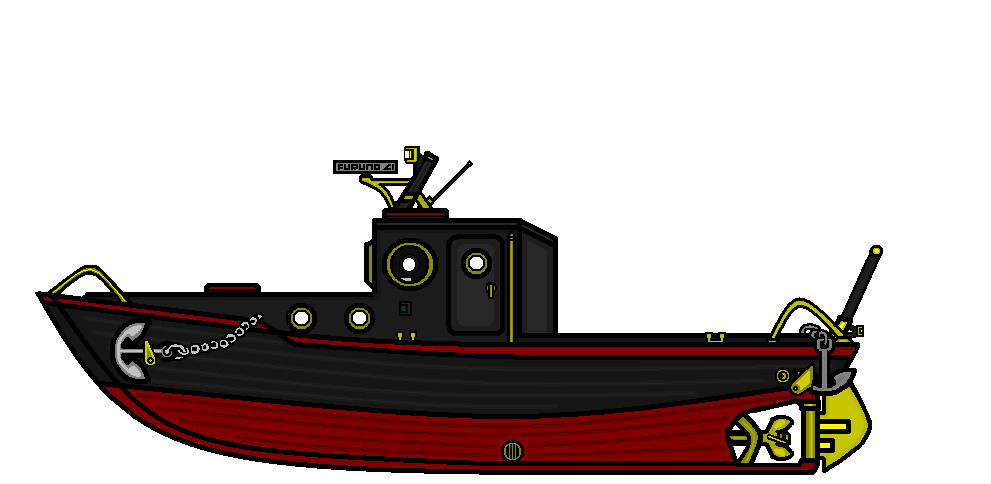 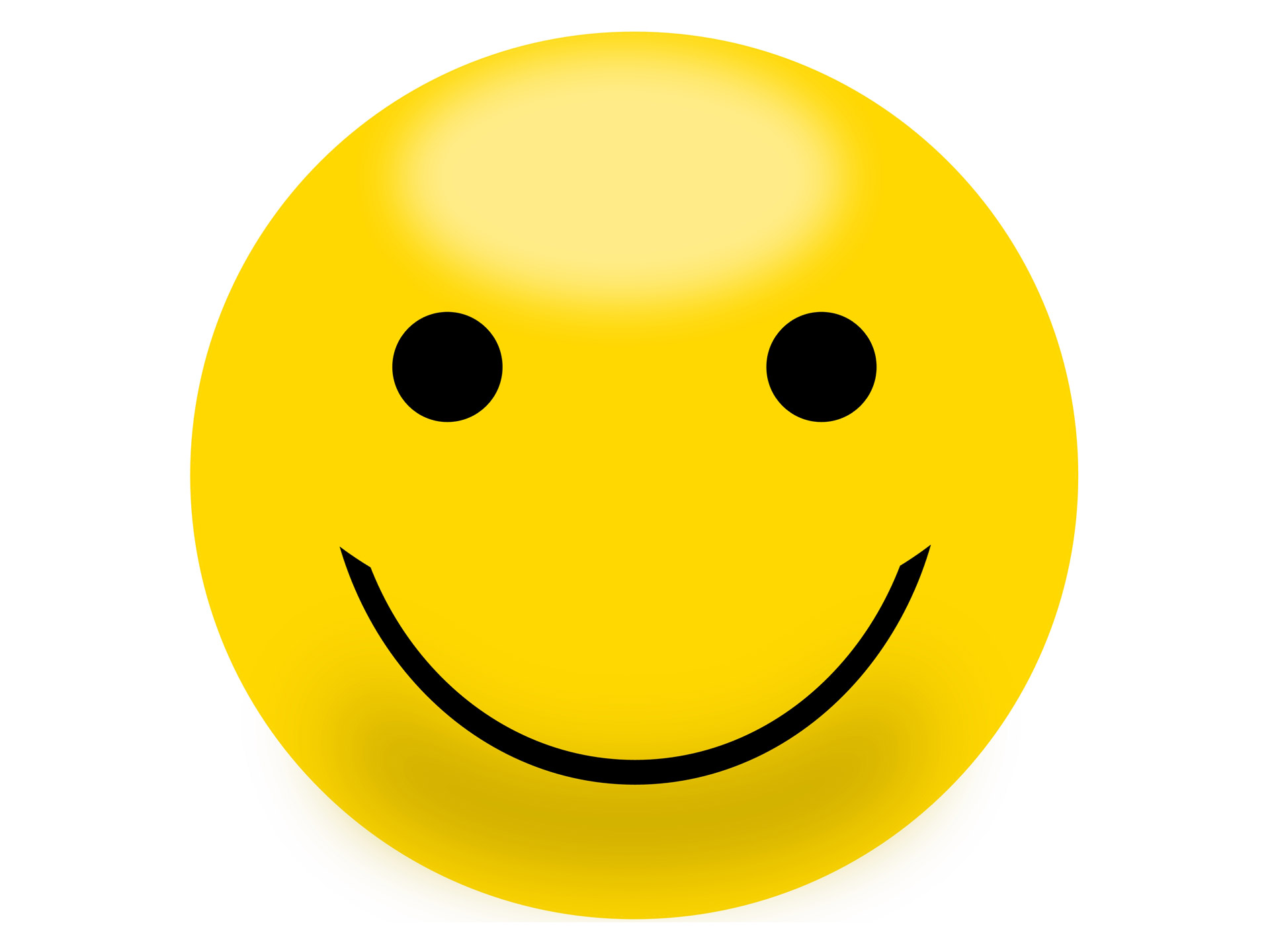 bye
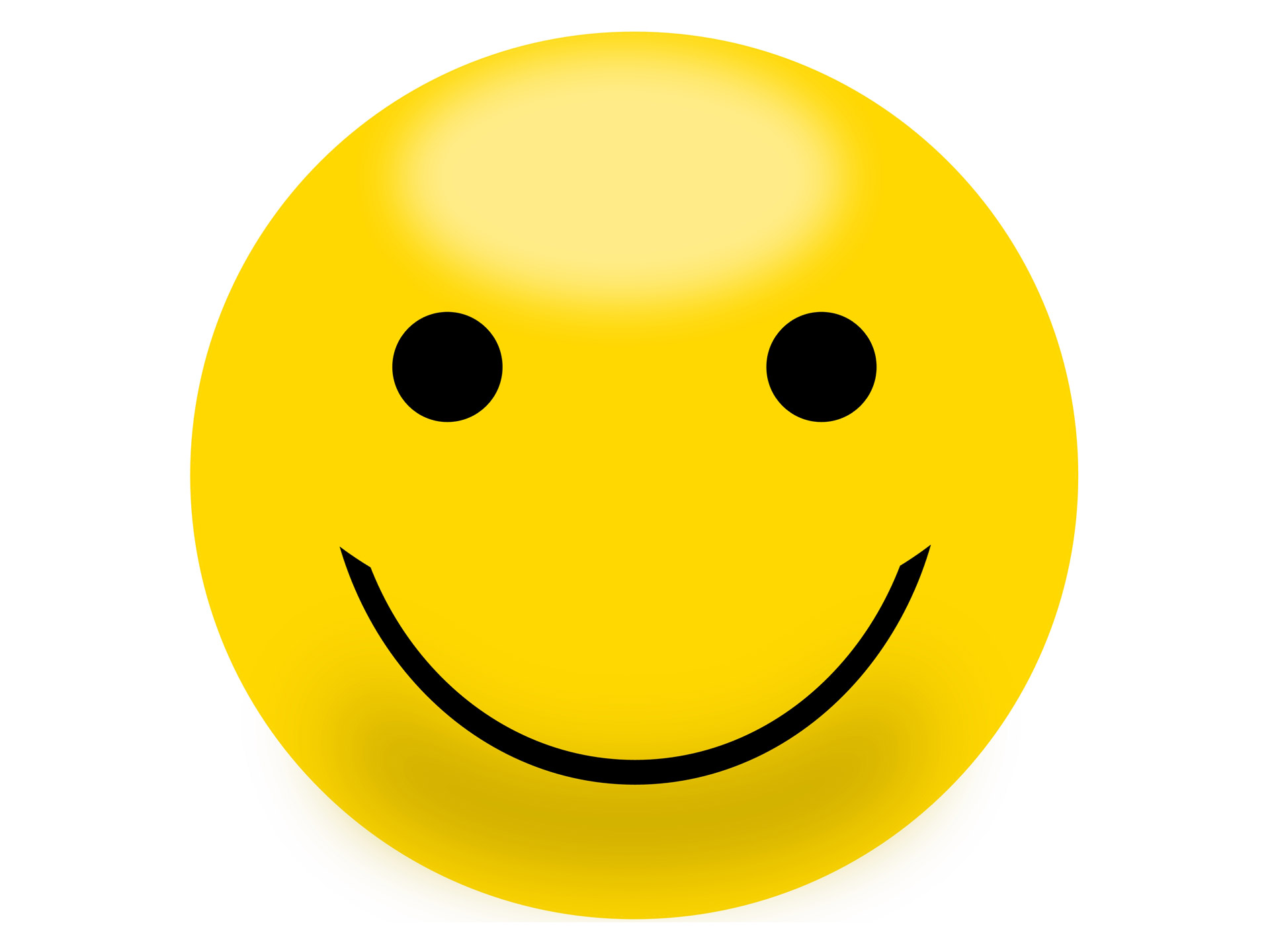 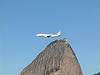 The  end